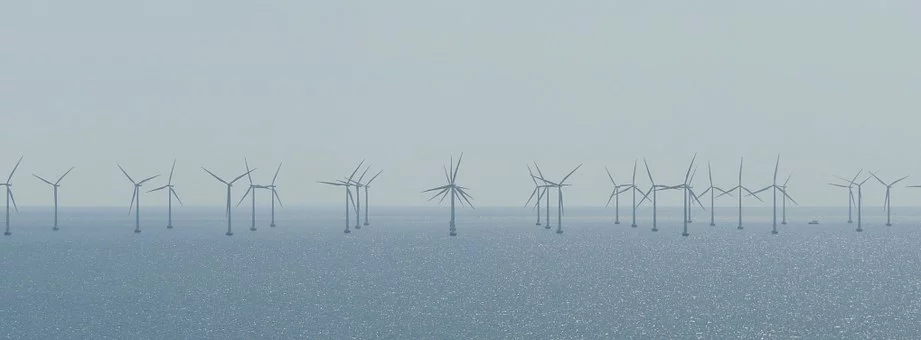 Maßnahmen gegen den Klimawandel
[Speaker Notes: https://pixabay.com/illustrations/earth-protection-environment-globe-1987763/]
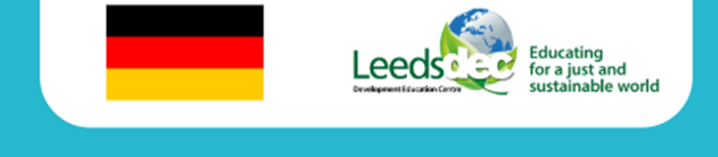 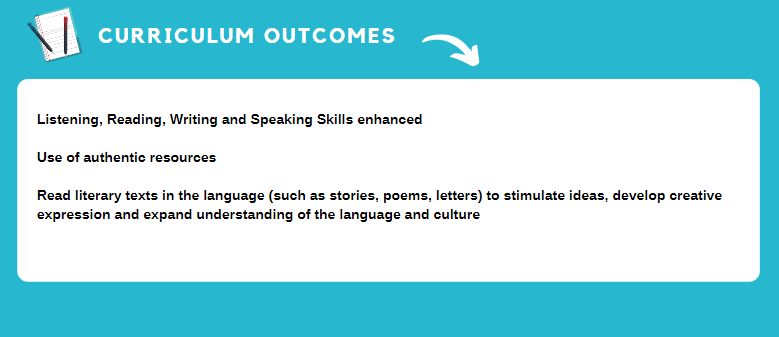 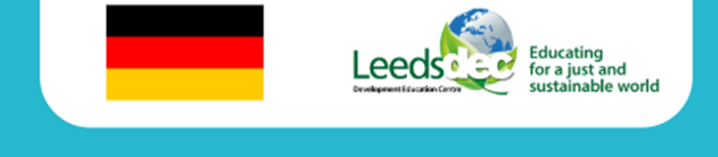 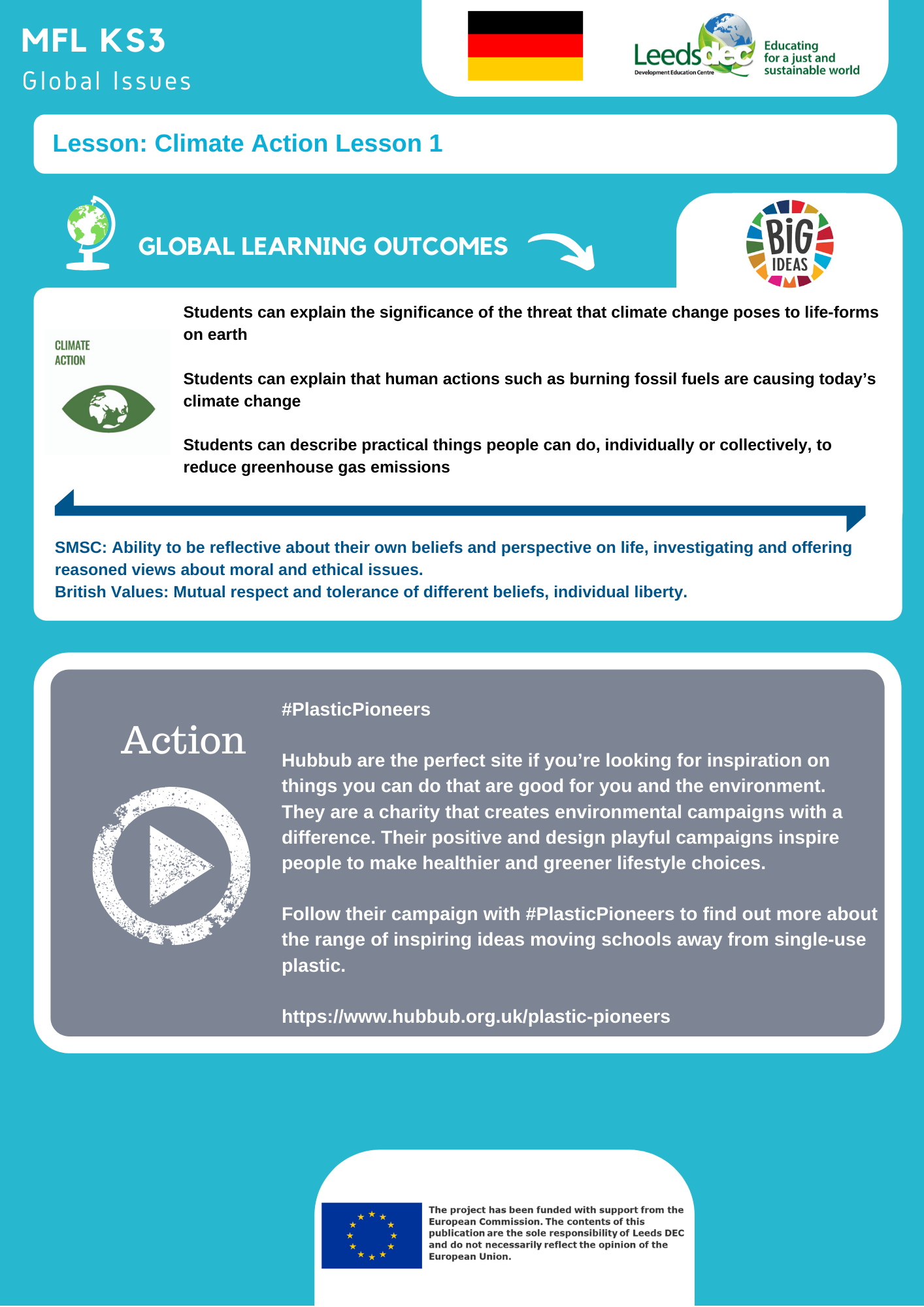 Wer ist nochmal Greta Thunberg?
[Speaker Notes: https://upload.wikimedia.org/wikipedia/commons/c/cd/Greta_Thunberg_4.jpg]
Wer ist nochmal Greta Thunberg?
Greta Thunberg ist ein schwedischer Teenager, geboren im Jahr
2003, die gegen den Klimawandel streikt.  Im August 2018
startete sie mit einer Demonstration vor dem schwedischen
Parlament, um die Politiker ihres Landes zum Klimaschutz
aufzurufen. 
Auf der ganzen Welt haben junge Menschen beschlossen, Greta
zu folgen. Heute streiken Schülerinnen und Schüler in mehreren
Ländern wie Belgien, Kenia und Indien an einem Tag in der
Woche, oft freitags.
Diese Jugenddemonstrationen lenken die Aufmerksamkeit auf die
Umwelt und das Klima. Politiker auf der ganzen Welt sprechen
nun über diese Themen, obwohl sie sich früher weniger für 
den Klimaschutz interessiert haben.
Verständnisfragen
Where is Greta from and how old is she?
What is she famous for?
What did she start in August 2018?
Children from which other countries decided to
      copy her?
5.   What is special about Fridays?
6.   Have attitudes among politicians changed at all
	recently?
Vorschläge von Kindern für den Klimaschutz
[Speaker Notes: Match the sentence domino halves together to make 10 sentences that make sense. 
Answers 1D 2A 3F 4H 5B 6C 7J 8E 9I 10G]
Was machst du für den Klimaschutz?
Work in pairs or small groups and make a list in German:
What do you do to protect the climate?
What habits could you change?
Remember to use the „I“-form.
Use the phrases from the previous activity to start with.
[Speaker Notes: Immer – always; oft – often; manchmal – sometimes; selten- rarely; nie - never]
E-Scooter: mehr gehasst als geliebt
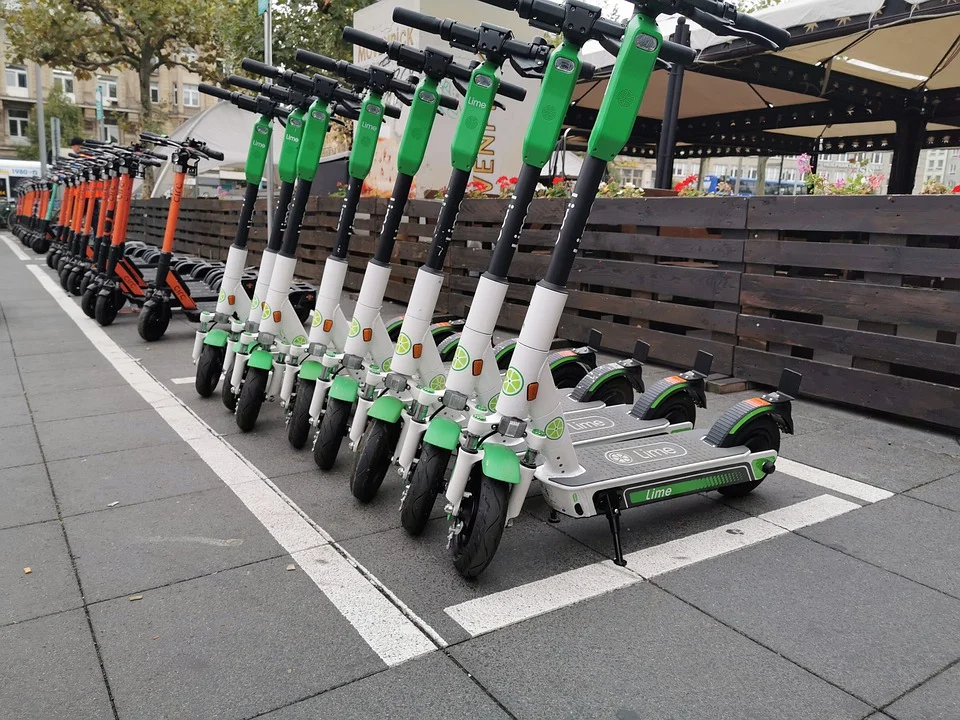 Listen to the audio file about E-Scooters. 
You can use the transcript to read along.
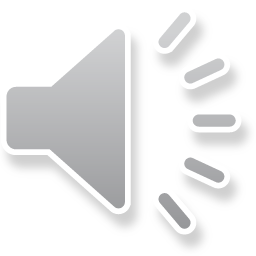 [Speaker Notes: Find the audio file and the transcript sheet with a vocabulary list in the resource section of our website. 
Source: https://www.dw.com/de/e-scooter-mehr-gehasst-als-geliebt/l-52122578  
Picture: https://pixabay.com/de/photos/e-scooter-escooter-elektroller-4496668/]
E-Scooter: mehr gehasst als geliebt
Choose the right answers. More than one answer can be correct.
1. What does the text say about E-Scooters?
a) It is easy to activate the scooters before using them.
b) Riding the e-scooters does not cost anything.
c) You can rent the scooters from different providers.
2. The survey has shown that…
a) over half of the people interviewed find e-scooters practical
b) without E-Scooters people would have used public transport. 
c) every second e-scooter driver has ridden the scooter whilst drunk.
3. What does the text say about E-Scooters regarding the environment?
a) E-Scooters are less environmentally friendly than assumed.
b) The batteries of e-scooters only run down very slowly. You do not have to change them often.
c) E-Scooters are very stable and last a long time.
[Speaker Notes: Solution:  
Source: https://www.dw.com/de/e-scooter-mehr-gehasst-als-geliebt/l-52122578]
E-Scooter: mehr gehasst als geliebt
Lösungen:
1. What does the text say about E-Scooters?
a) It is easy to activate the scooters before using them.
b) Riding the e-scooters does not cost anything.
c) You can rent the scooters from different providers.
2. The survey has shown that…
a) over half of the people interviewed find e-scooters practical
b) without E-Scooters people would have used public transport. 
c) every second e-scooter driver has ridden the scooter whilst drunk.
3. What does the text say about E-Scooters regarding the environment?
a) E-Scooters are less environmentally friendly than assumed.
b) The batteries of e-scooters only run down very slowly. You do not have to change them often.
c) E-Scooters are very stable and last a long time.
[Speaker Notes: Solution:  
Source: https://www.dw.com/de/e-scooter-mehr-gehasst-als-geliebt/l-52122578]
Lückenfüller
Put the following words into the right place:


Herr Müller ist sehr umweltbewusst und findet, _______ ist ein wichtiges Thema für seinen Unterricht.
Die _________ der E-Scooter ist nicht schwer. In der App wird genau erklärt, wie sie funktionieren. 
Bevor ich etwas kaufe, vergleiche ich die Produkte unterschiedlicher ________.
Mein Fahrrad ist kaputt, ich leihe mir einen _______, um zu dir zu fahren. 
Ich finde das zu teuer. Kennst du eine bessere _____?
Die Hälfte der _________, die an der Umfrage teilgenommen haben, waren Frauen.
a) Anbieter;   b) Alternative;    c) Roller;                                                   d) Befragten; e) Nachhaltigkeit; f) Bedienung
[Speaker Notes: Source: https://www.dw.com/de/e-scooter-mehr-gehasst-als-geliebt/l-52122578]
Lückenfüller - Lösungen
Put the following words into the right place:


Herr Müller ist sehr umweltbewusst und findet, Nachhaltigkeit ist ein wichtiges Thema für seinen Unterricht.
Die Bedienung der E-Scooter ist nicht schwer. In der App wird genau erklärt, wie sie funktionieren. 
Bevor ich etwas kaufe, vergleiche ich die Produkte unterschiedlicher Anbieter. 
Mein Fahrrad ist kaputt, ich leihe mir einen Roller, um zu dir zu fahren. 
Ich finde das zu teuer. Kennst du eine bessere Alternative? 
Die Hälfte der Befragten, die an der Umfrage teilgenommen haben, waren Frauen.
a) Anbieter;   b) Alternative;    c) Roller;                                                   d) Befragten; e) Nachhaltigkeit; f) Bedienung
[Speaker Notes: Source: https://www.dw.com/de/e-scooter-mehr-gehasst-als-geliebt/l-52122578]
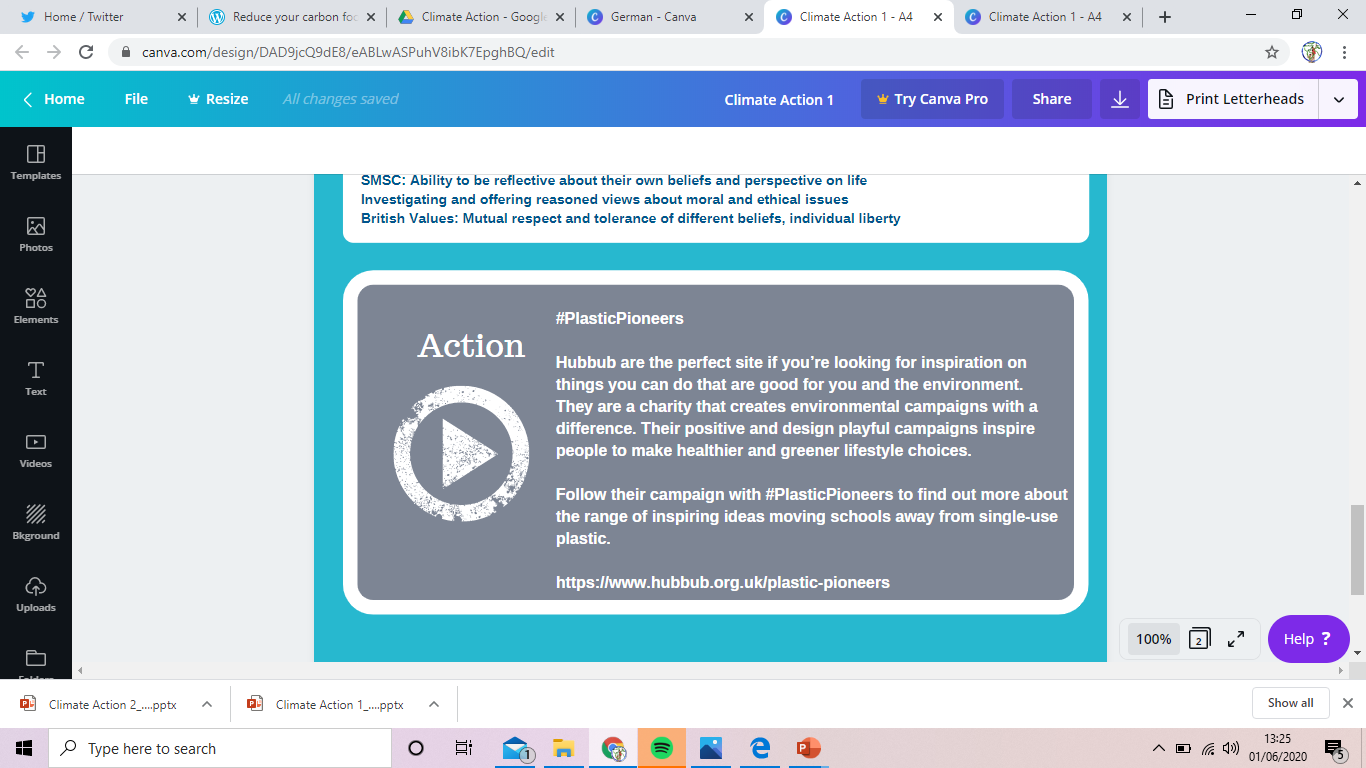 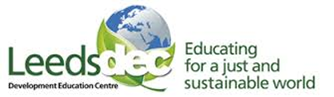 World Class Teaching project has been funded with support from the European Commission. The contents of these actions are the sole responsibility of the contractor and can in no way be taken to reflect the views of the European Union.
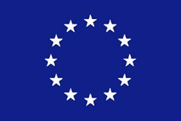